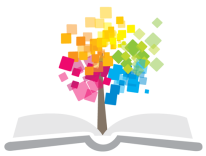 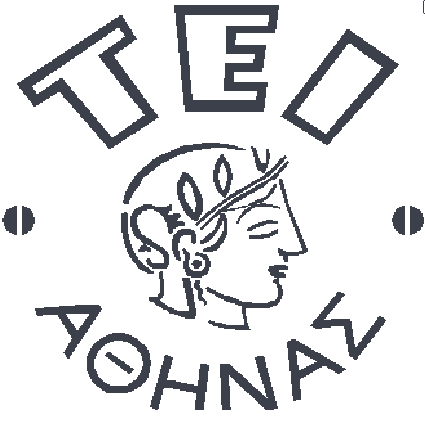 Ανοικτά Ακαδημαϊκά Μαθήματα στο ΤΕΙ Αθήνας
Διεθνείς Συστήματα Κρατήσεων στον Τουρισμό
Ενότητα 7: Travelport: Συγχώνευση Galileo και Worldspan
Δρ.Βασιλική Κατσώνη, Επίκουρος Καθηγήτρια ΤΕΙ Αθήνας
Τμήμα Διοίκησης Επιχειρήσεων/Κατεύθυνση Διοίκησης Επιχειρήσεων και Επιχειρήσεων Φιλοξενίας
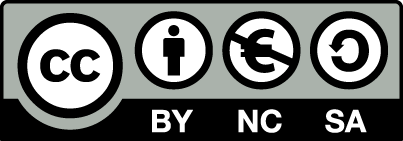 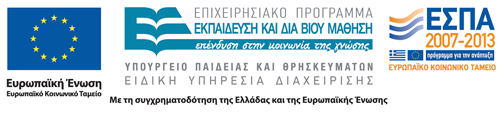 Galileo International 1/2
Το Galileo International είναι ένα από τα μεγαλύτερα συστήματα κρατήσεων GDS (Global Distribution Systems) στην τουριστική βιομηχανία, παρέχοντας, όπως υποστηρίζουν οι άνθρωποί της, αξιόπιστη και ακριβή πρόσβαση σε καταλόγους, δρομολόγια και πληροφορίες τιμολόγησης. Η εταιρεία τροφοδοτεί ταξιδιωτικά γραφεία σε περίπου 45.000 τοποθεσίες, καθώς και άλλους συνδρομητές. Με 30 χρόνια εμπειρίας, έχει εξειδικευτεί στο να παρέχει τη δυνατότητα στους συνδρομητές του να λαμβάνουν πληροφορίες και να κάνουν κρατήσεις σε αλυσίδες ξενοδοχείων, εταιρείες ενοικίασης αυτοκινήτων, ακτοπλοϊκές εταιρείες και πολυάριθμους διοργανωτές ταξιδίων παγκοσμίως.
1
Galileo International 2/2
Λειτουργεί 2 ηλεκτρονικά συστήματα κρατήσεων, το Apollo και το Galileo.
Πλατφόρμες με δυνατότητες επεξεργασίας συναλλαγών σε πραγματικό χρόνο παρέχουν την βάση για την προσφορά των ηλεκτρονικών υπηρεσιών, ενώ περιφερειακά αποθηκευτικά συστήματα διατηρούν δεδομένα της τάξης των 130 terabytes. Οι εσωτερικές επικοινωνίες των συστημάτων υποστηρίζονται από ένα τοπικό δίκτυο ενδοδιασύνδεσης που κάνει τις επικοινωνίες γρήγορες, επαρκείς και ασφαλείς.
Το Galileo αποτελεί ένα από τα μεγαλύτερα GDS παγκοσμίως, κατέχοντας το 27% της αγοράς των αυτοματοποιημένων ταξιδιωτικών πρακτορείων και είναι εμπορικό σήμα του Travelport.
2
Galileo International Προϊόντα και Υπηρεσίες που περιλαμβάνει 1/2
3
Galileo International Προϊόντα και Υπηρεσίες που περιλαμβάνει 2/2
4
Worldspan
Προήλθε από την συνένωση 2 παλαιότερων συστημάτων κρατήσεων, του DATAS II της Delta Air Lines και του PTIS (Pars Travel Information System) της Northwest Airlines και της Trans World Airlines Inc (TWA).
Το Worldspan παρέχει παγκόσμια ηλεκτρονική διανομή ταξιδιωτικών πληροφοριών, προϊόντων καθώς και δυνατότητα ανάπτυξης τεχνικών ηλεκτρονικού εμπορίου για τα γραφεία ταξιδίων και τους φορείς παροχής τουριστικών υπηρεσιών.
5
WorldspanΠροϊόντα και Υπηρεσίες που περιλαμβάνει 1/2
6
WorldspanΠροϊόντα και Υπηρεσίες που περιλαμβάνει 2/2
7
Travelport 1/7
Η Travelport από το 2006, αντιπροσωπεύει το Galileo και το Worldspan. 
Η Travelport είναι η μεγαλύτερη σήμερα εταιρεία  στα  παγκόσμια συστήματα διανομής (GDS) των επιχειρήσεων  και  η οποία λειτουργεί το παγκοσμίως αναγνωρισμένο Worldspan και Galileo ™ , μέσω της πλατφόρμας Travelport Airline IT Solutions.
8
Travelport 2/7
Παρέχει επόμενης γενιάς πολλαπλών λύσεων πληροφορικής για τις αεροπορικές εταιρείες σε όλο τον κόσμο, μαζί με καινοτόμες πληροφορίες για την αγορά, καθώς και εργαλεία ανάλυσης δεδομένων για τις εταιρίες.
Πελάτες αποτελούν παραδοσιακά και σε απευθείας σύνδεση φορείς και εταιρείες διαχείρισης ταξιδιών (TMC), χονδρέμποροι, υπηρεσίες διεκπεραίωσης, καθώς και άλλες εταιρείες. Εκτός από τις αεροπορικές εταιρείες και εταιρείες ξενοδοχείων και ενοικίασης αυτοκινήτων, εξυπηρετεί τους τουριστικούς πράκτορες, κρουαζιερόπλοια και σιδηροδρομικές γραμμές,  πάροχους επίγειας μεταφοράς, πάροχους υπηρεσιών προορισμού και πολλούς άλλους προμηθευτές τουριστικών προϊόντων και υπηρεσιών.
9
Travelport 3/7
Αντιπροσωπεύει  τις παρακάτω υπηρεσίες:
Galileo Agency Private Fares
Worldspan Car Rental Solutions
Galileo 360 Fares™
Worldspan VacationSelect™
Galileo CarMaster™ for Agency
Worldspan Go!™
Galileo Desktop™ 2.0
Worldspan Hotel Solutions
10
Travelport 4/7
Galileo Groups™ 
Worldspan SecuRate™ Air
Galileo RailMaster™ for Agency
Worldspan Trip Manager™ XE
Galileo RoomMaster™ for Agency
Travelport Agencia™
Galileo Vacations™
Travelport e-Pricing™ for Agency
Travelport UK Rail™
11
Travelport 5/7
Travelport Cruise & Tour™ for Agency
Travelport Leisure™
Travelport Low-Cost Carrier Participation (LCCP)
Travelport Traversa™ for Agency
Travelport Universal API™
Travelport Universal Desktop™
Travelport Rooms and More™
12
Travelport 6/7
13
Travelport 7/7
14
Το χρονικό των συγχωνεύσεων και εξαγορών στα συστήματα κρατήσεων Galileo και Worldspan
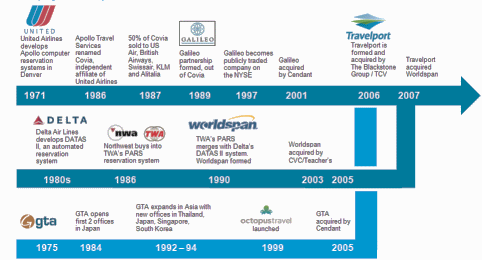 15
Τέλος Ενότητας
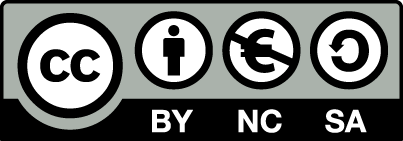 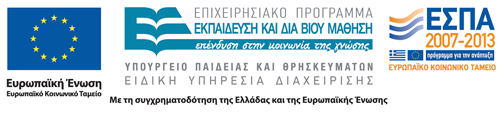 Σημειώματα
Σημείωμα Αναφοράς
Copyright Τεχνολογικό Εκπαιδευτικό Ίδρυμα Αθήνας, Βασιλική Κατσώνη 2014. Βασιλική Κατσώνη. «Διεθνείς συστήματα κρατήσεων στον τουρισμό. Ενότητα 7: Travelport: Συγχώνευση Galileo και Worldspan». Έκδοση: 1.0. Αθήνα 2014. Διαθέσιμο από τη δικτυακή διεύθυνση: ocp.teiath.gr.
Σημείωμα Αδειοδότησης
Το παρόν υλικό διατίθεται με τους όρους της άδειας χρήσης Creative Commons Αναφορά, Μη Εμπορική Χρήση Παρόμοια Διανομή 4.0 [1] ή μεταγενέστερη, Διεθνής Έκδοση.   Εξαιρούνται τα αυτοτελή έργα τρίτων π.χ. φωτογραφίες, διαγράμματα κ.λ.π., τα οποία εμπεριέχονται σε αυτό. Οι όροι χρήσης των έργων τρίτων επεξηγούνται στη διαφάνεια  «Επεξήγηση όρων χρήσης έργων τρίτων». 
Τα έργα για τα οποία έχει ζητηθεί και δοθεί άδεια  αναφέρονται στο «Σημείωμα  Χρήσης Έργων Τρίτων».
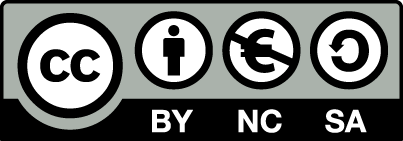 [1] http://creativecommons.org/licenses/by-nc-sa/4.0/ 
Ως Μη Εμπορική ορίζεται η χρήση:
που δεν περιλαμβάνει άμεσο ή έμμεσο οικονομικό όφελος από την χρήση του έργου, για το διανομέα του έργου και αδειοδόχο
που δεν περιλαμβάνει οικονομική συναλλαγή ως προϋπόθεση για τη χρήση ή πρόσβαση στο έργο
που δεν προσπορίζει στο διανομέα του έργου και αδειοδόχο έμμεσο οικονομικό όφελος (π.χ. διαφημίσεις) από την προβολή του έργου σε διαδικτυακό τόπο
Ο δικαιούχος μπορεί να παρέχει στον αδειοδόχο ξεχωριστή άδεια να χρησιμοποιεί το έργο για εμπορική χρήση, εφόσον αυτό του ζητηθεί.
Επεξήγηση όρων χρήσης έργων τρίτων
Δεν επιτρέπεται η επαναχρησιμοποίηση του έργου, παρά μόνο εάν ζητηθεί εκ νέου άδεια από το δημιουργό.
©
διαθέσιμο με άδεια CC-BY
Επιτρέπεται η επαναχρησιμοποίηση του έργου και η δημιουργία παραγώγων αυτού με απλή αναφορά του δημιουργού.
διαθέσιμο με άδεια CC-BY-SA
Επιτρέπεται η επαναχρησιμοποίηση του έργου με αναφορά του δημιουργού, και διάθεση του έργου ή του παράγωγου αυτού με την ίδια άδεια.
διαθέσιμο με άδεια CC-BY-ND
Επιτρέπεται η επαναχρησιμοποίηση του έργου με αναφορά του δημιουργού. 
Δεν επιτρέπεται η δημιουργία παραγώγων του έργου.
διαθέσιμο με άδεια CC-BY-NC
Επιτρέπεται η επαναχρησιμοποίηση του έργου με αναφορά του δημιουργού. 
Δεν επιτρέπεται η εμπορική χρήση του έργου.
Επιτρέπεται η επαναχρησιμοποίηση του έργου με αναφορά του δημιουργού.
και διάθεση του έργου ή του παράγωγου αυτού με την ίδια άδεια
Δεν επιτρέπεται η εμπορική χρήση του έργου.
διαθέσιμο με άδεια CC-BY-NC-SA
διαθέσιμο με άδεια CC-BY-NC-ND
Επιτρέπεται η επαναχρησιμοποίηση του έργου με αναφορά του δημιουργού.
Δεν επιτρέπεται η εμπορική χρήση του έργου και η δημιουργία παραγώγων του.
διαθέσιμο με άδεια 
CC0 Public Domain
Επιτρέπεται η επαναχρησιμοποίηση του έργου, η δημιουργία παραγώγων αυτού και η εμπορική του χρήση, χωρίς αναφορά του δημιουργού.
Επιτρέπεται η επαναχρησιμοποίηση του έργου, η δημιουργία παραγώγων αυτού και η εμπορική του χρήση, χωρίς αναφορά του δημιουργού.
διαθέσιμο ως κοινό κτήμα
χωρίς σήμανση
Συνήθως δεν επιτρέπεται η επαναχρησιμοποίηση του έργου.
Διατήρηση Σημειωμάτων
Οποιαδήποτε αναπαραγωγή ή διασκευή του υλικού θα πρέπει να συμπεριλαμβάνει:
το Σημείωμα Αναφοράς
το Σημείωμα Αδειοδότησης
τη δήλωση Διατήρησης Σημειωμάτων
το Σημείωμα Χρήσης Έργων Τρίτων (εφόσον υπάρχει)
μαζί με τους συνοδευόμενους υπερσυνδέσμους.
Χρηματοδότηση
Το παρόν εκπαιδευτικό υλικό έχει αναπτυχθεί στo πλαίσιo του εκπαιδευτικού έργου του διδάσκοντα.
Το έργο «Ανοικτά Ακαδημαϊκά Μαθήματα στο ΤΕΙ Αθηνών» έχει χρηματοδοτήσει μόνο την αναδιαμόρφωση του εκπαιδευτικού υλικού. 
Το έργο υλοποιείται στο πλαίσιο του Επιχειρησιακού Προγράμματος «Εκπαίδευση και Δια Βίου Μάθηση» και συγχρηματοδοτείται από την Ευρωπαϊκή Ένωση (Ευρωπαϊκό Κοινωνικό Ταμείο) και από εθνικούς πόρους.
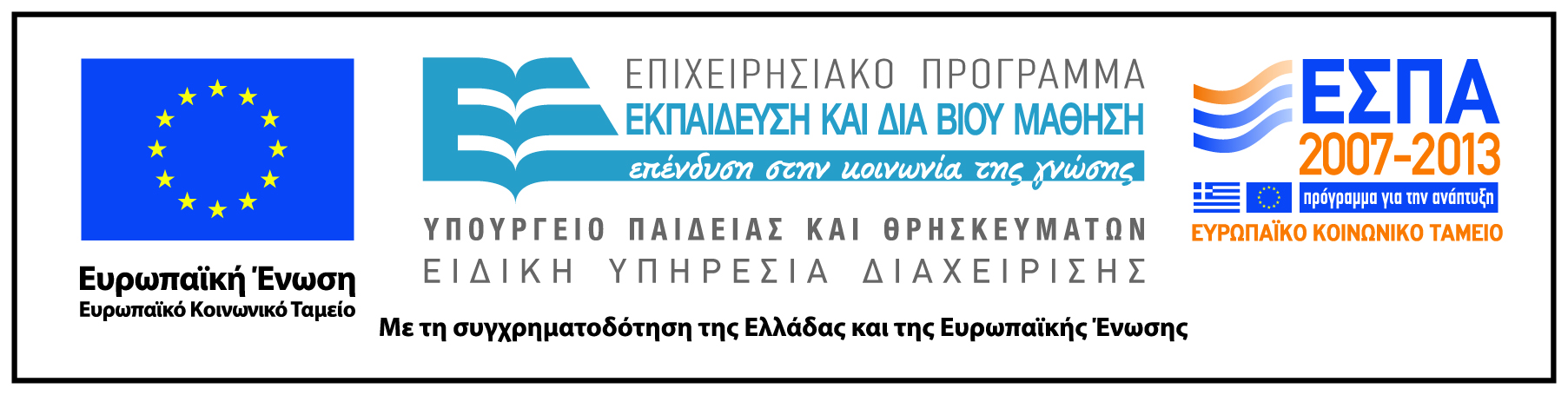